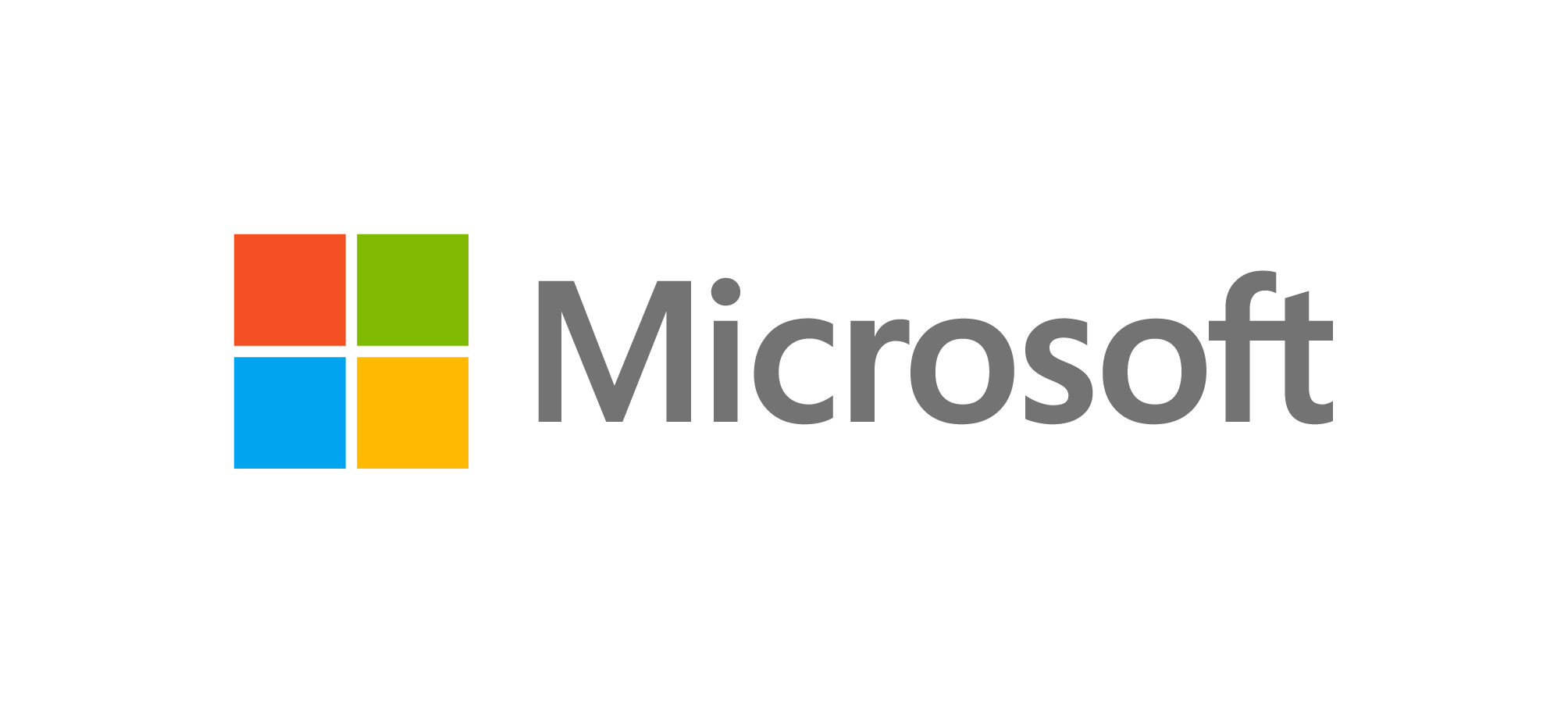 Combatting financial and cyber crime
AI in financial crime
On December 3, 2018, five federal agencies in the US, including the Financial Crimes Enforcement Network, issued a joint statement encouraging banks to implement innovative approaches, including Artificial Intelligence (AI):
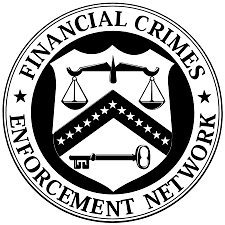 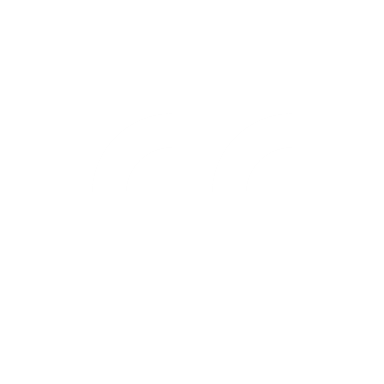 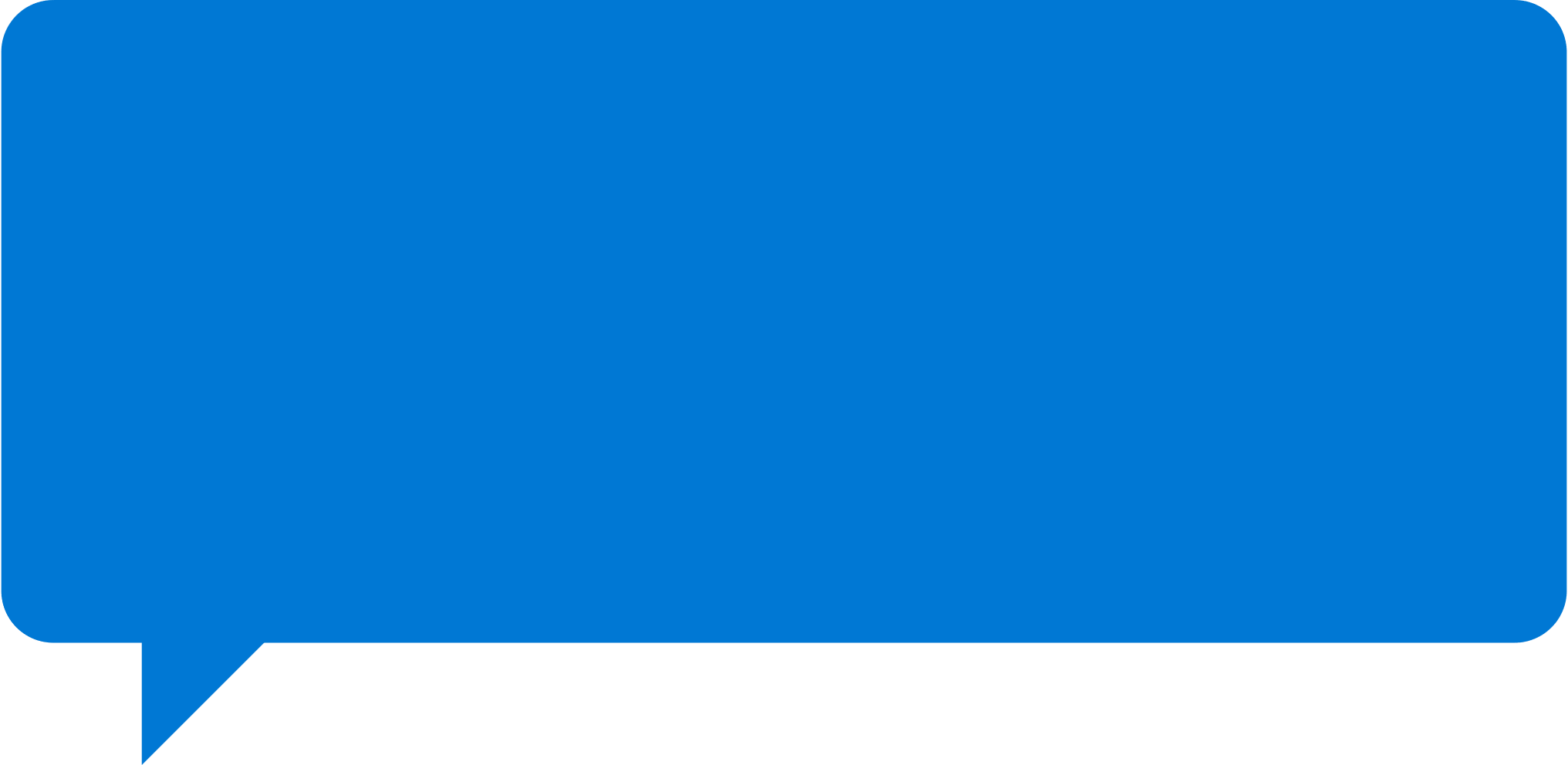 These innovations and technologies can strengthen BSA/AML compliance approaches, as well as enhance transaction monitoring systems.The Agencies welcome these types of innovative approaches to further efforts to protect the financial system against illicit financial activity.
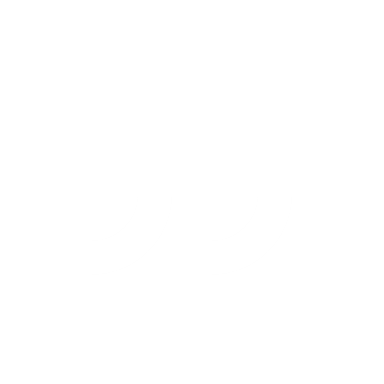 Source: World Economic Forum, January 2019, citing FinCEN’s Joint Statement on Innovative Efforts to Combat Money Laundering and Terrorist Financing, December 3, 2018.
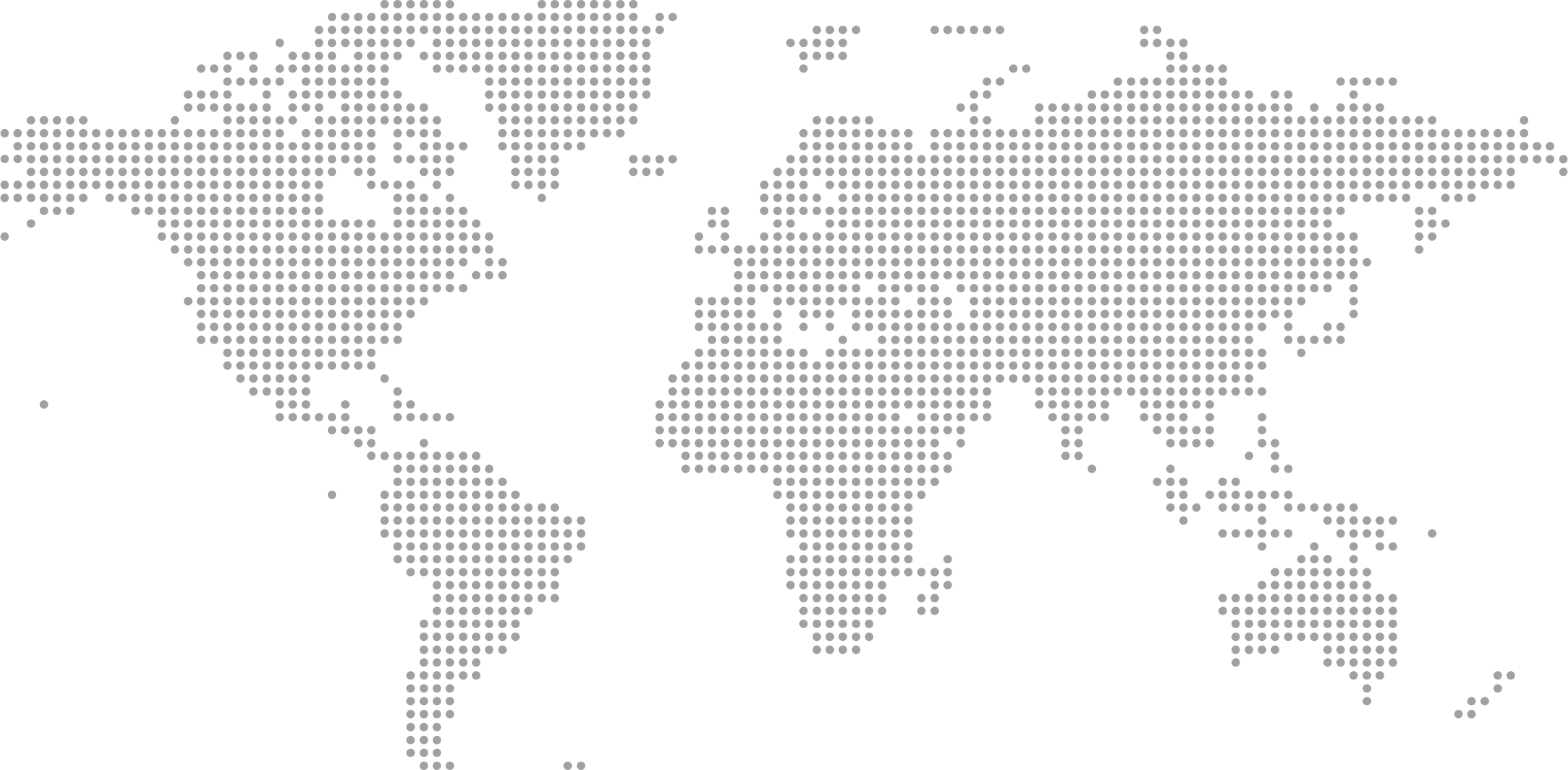 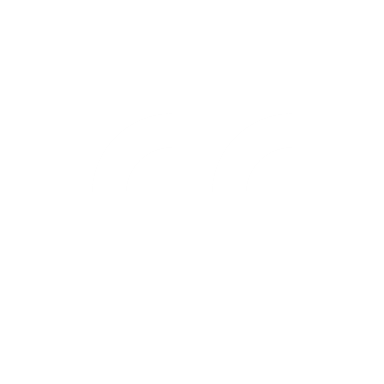 Analytics:a unique and powerful means to transform fraud operations
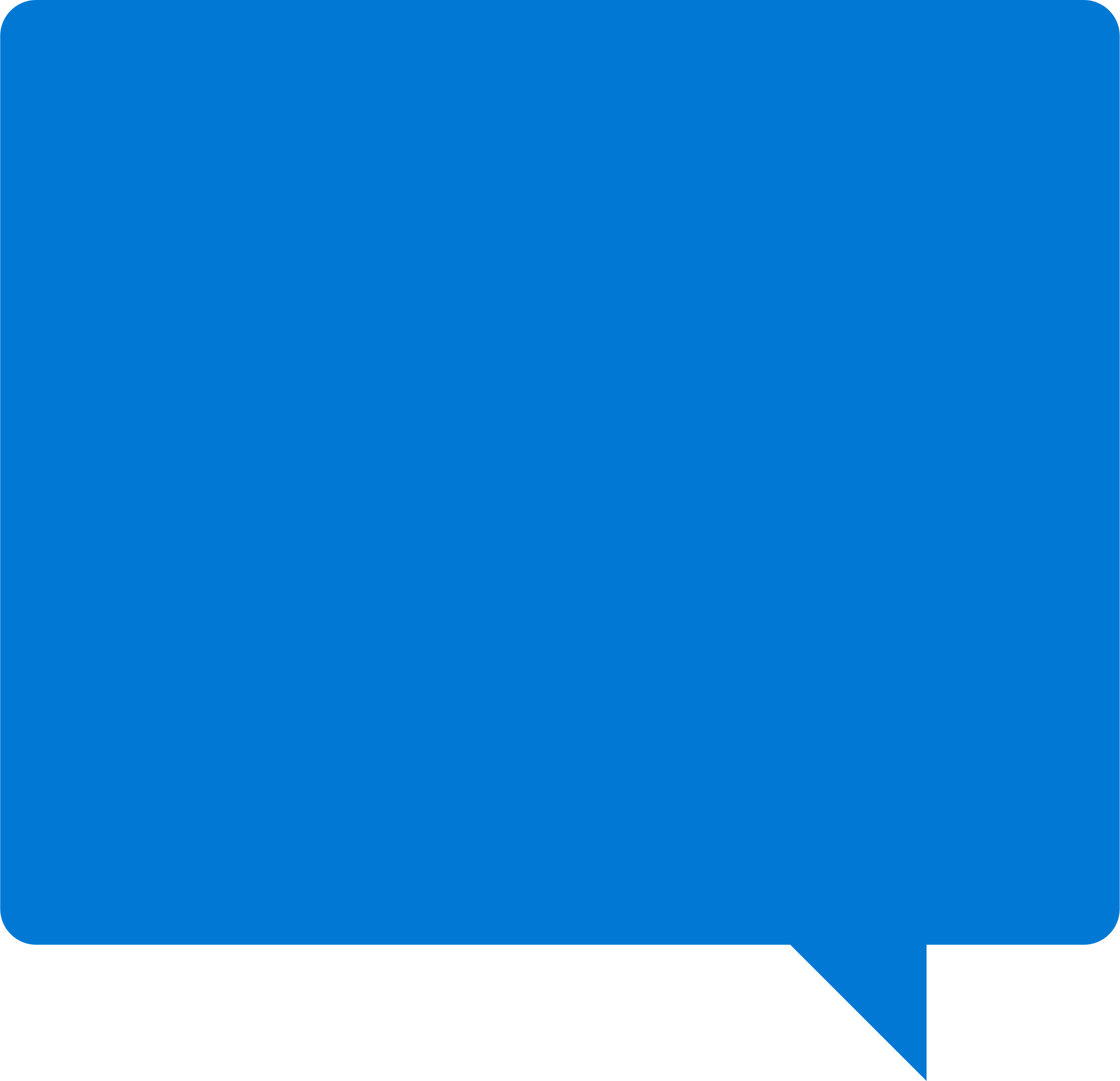 Effectively deploying analytics to combat fraud requires a shift in thinking from a narrow focus on false positives and losses to an appreciation that the same trends making fraud more pervasive also enable the tools and environment necessary to combat it.
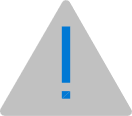 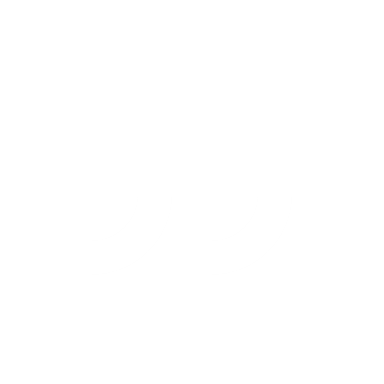 McKinsey on Payments – Special Edition on Advanced Analytics in Banking, August 2018.